Лекція 2
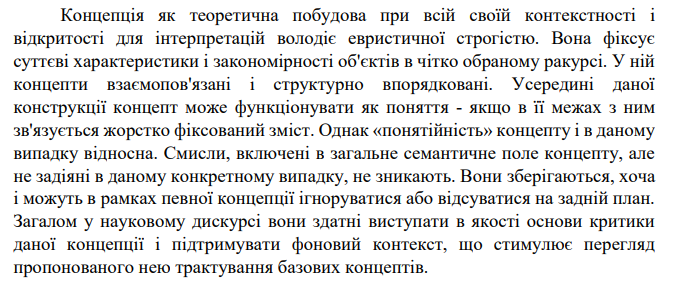 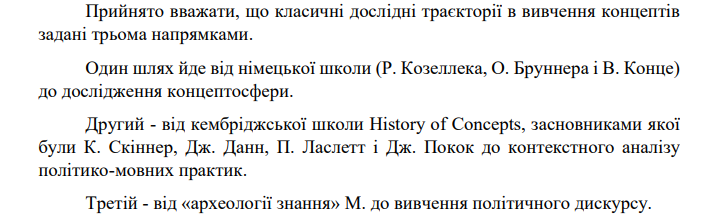 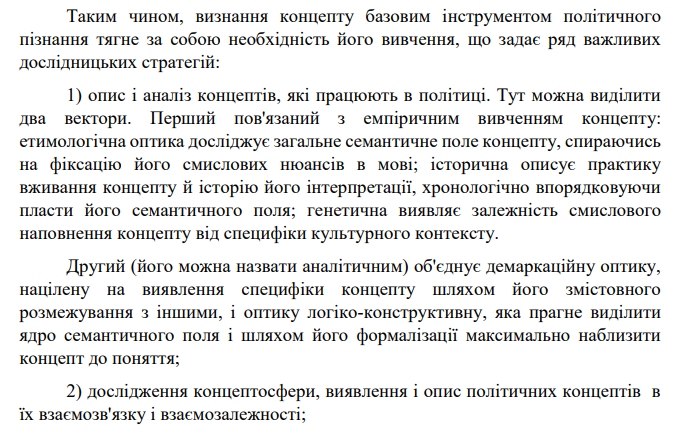 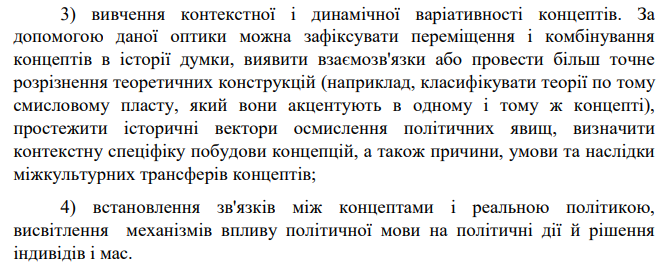